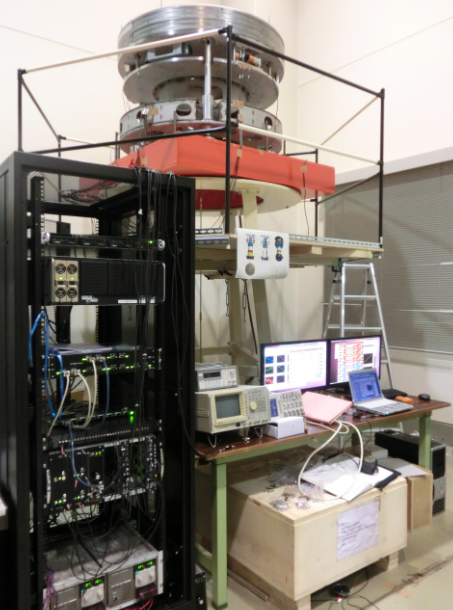 Development Status of Seismic Attenuation System for KAGRA
U. Tokyo, ICRR
Takanori Sekiguchi
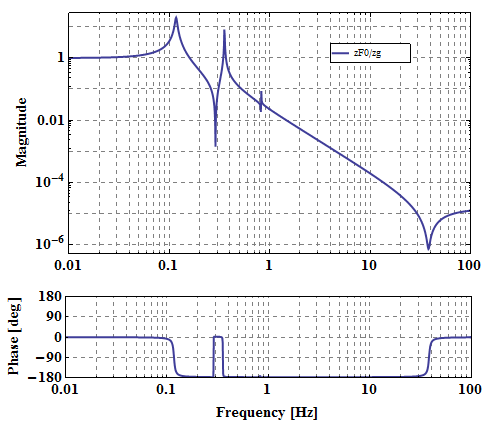 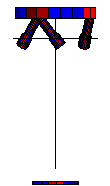 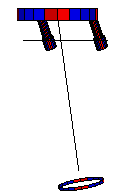 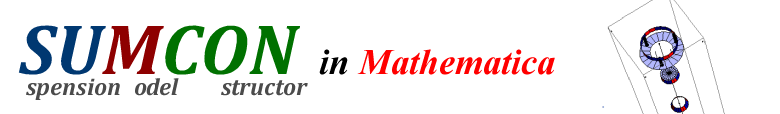 1
About SAS
SAS [Seismic Attenuation System]
Seismic isolation starting from ultra low frequency
old
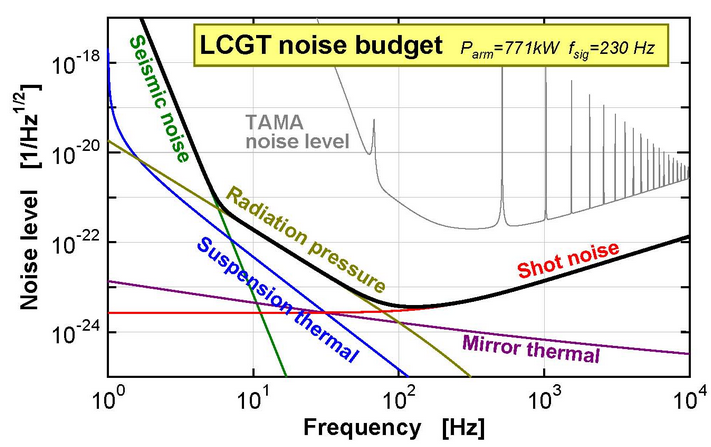 KAGRA
2
Key Technology of SAS
Development of low frequency oscillatorNatural frequency ~ 100 mHz
Geometric Anti-Spring (GAS) Filter
Inverted Pendulum [IP]
3
SAS for Gravitational Wave Detectors
KAGRA-SAS (JPN)
TAMA-SAS (JPN)
HAM-SAS (LIGO)
EIB-SAS (Virgo)
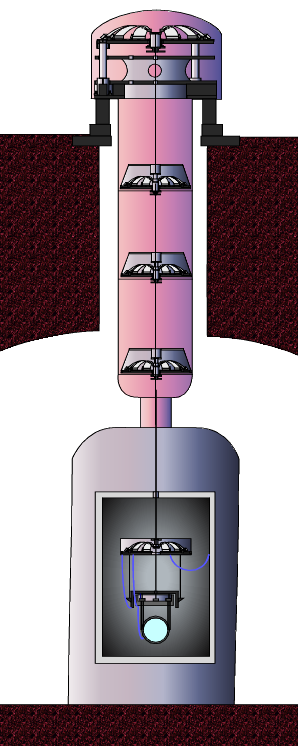 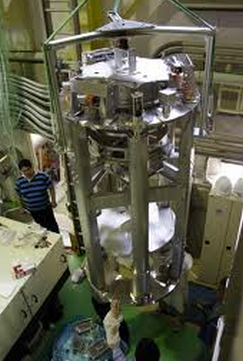 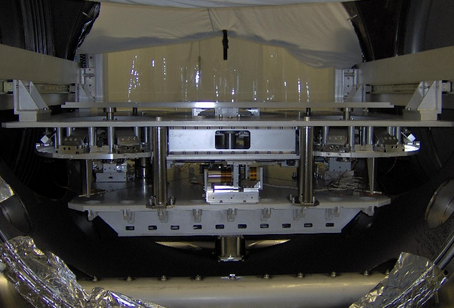 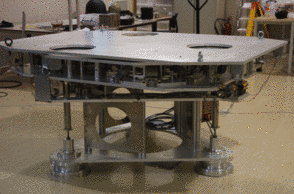 Multi-SAS (Virgo)
AEI-SAS (GER)
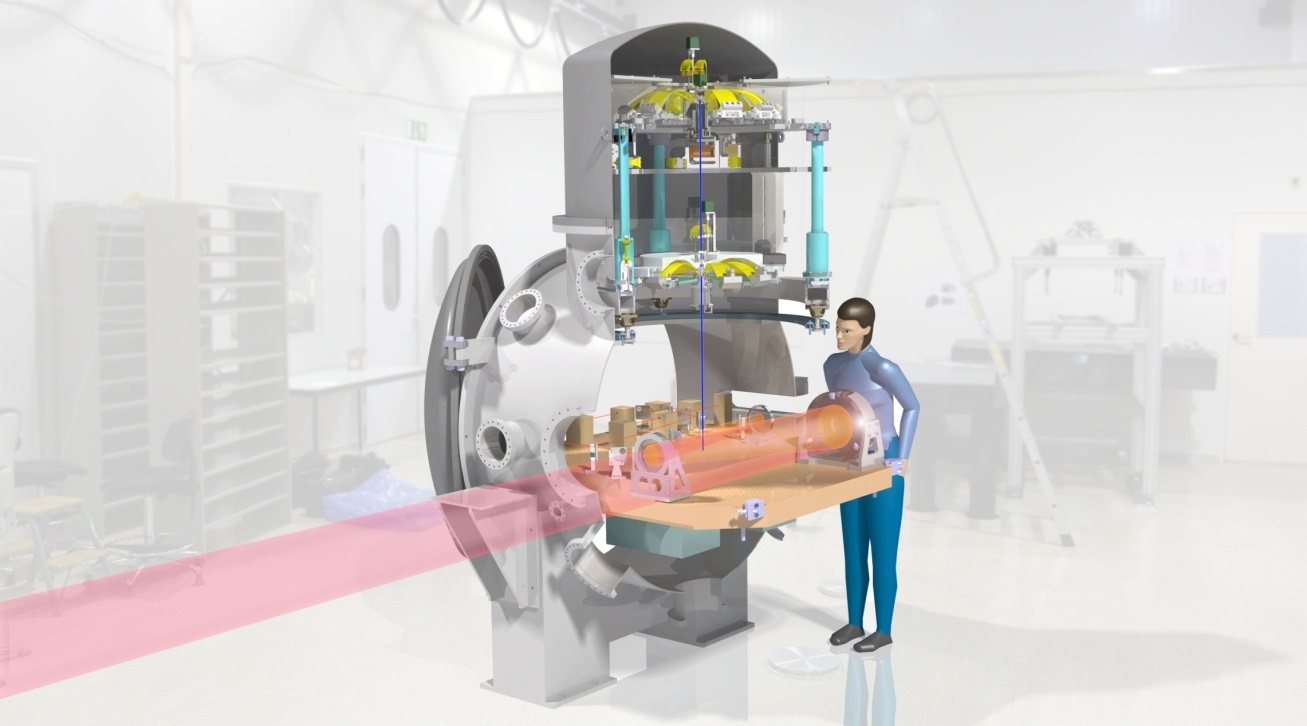 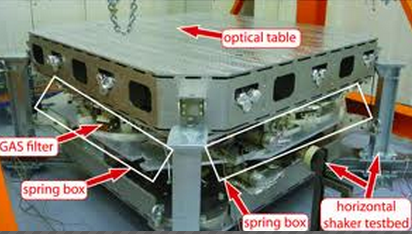 Collaboration with other GW project
2000
2005
2010
4
Contents
Introduction of KAGRA-SAS
Prototype Experiment
Modeling of SAS
5
Contents
Introduction of KAGRA-SAS
Prototype Experiment
Modeling of SAS
6
KAGRA-SAS Overview
Type-A
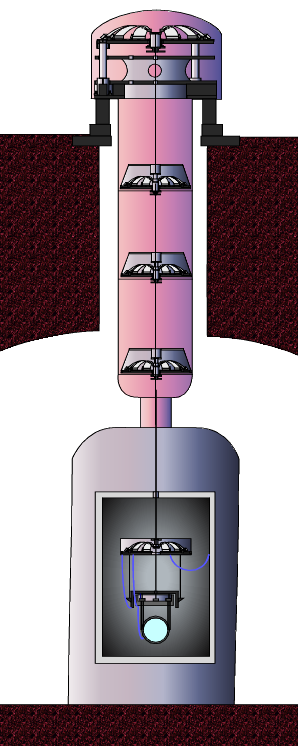 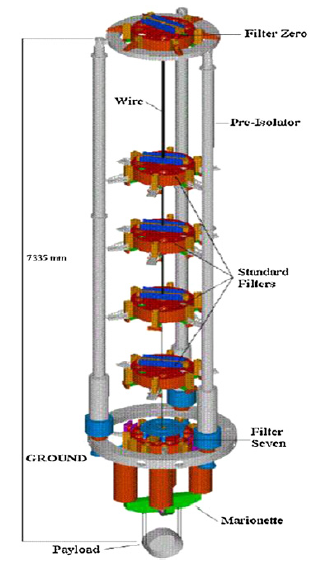 Type-B
KAGRA Interferometer
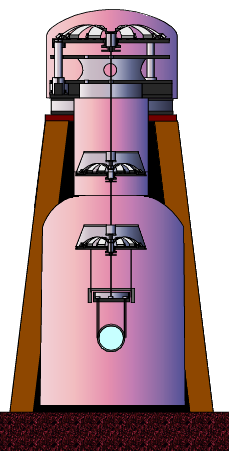 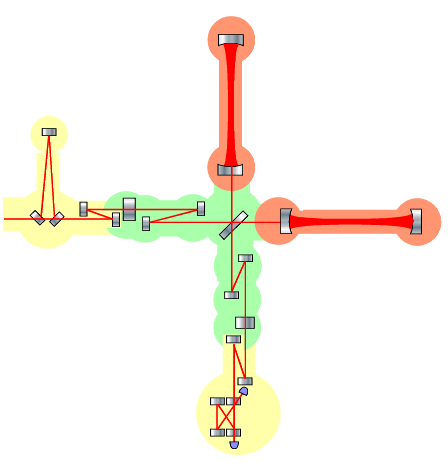 Type-C
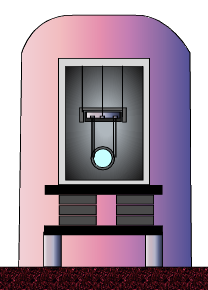 7
KAGRA-SAS Overview
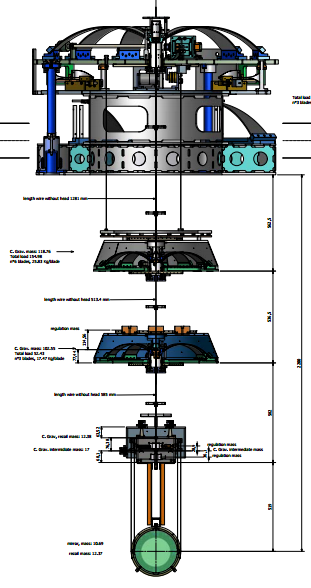 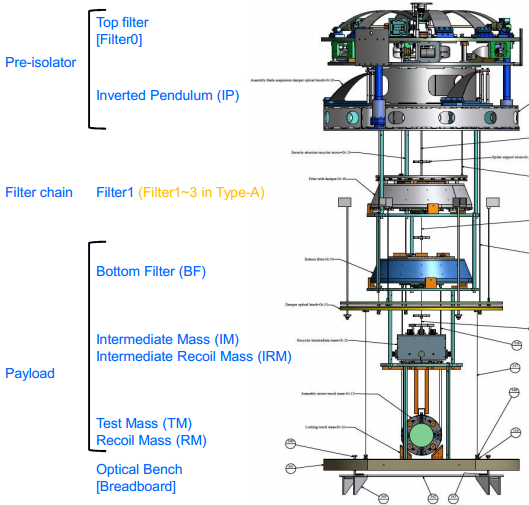 8
Development Status
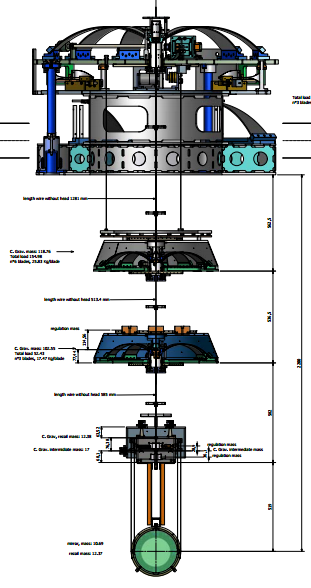 Standard filter:
Prototype test at Nikhef (2011. 2.)
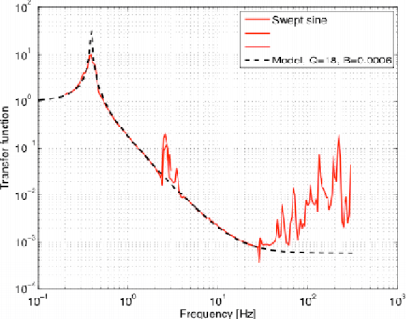 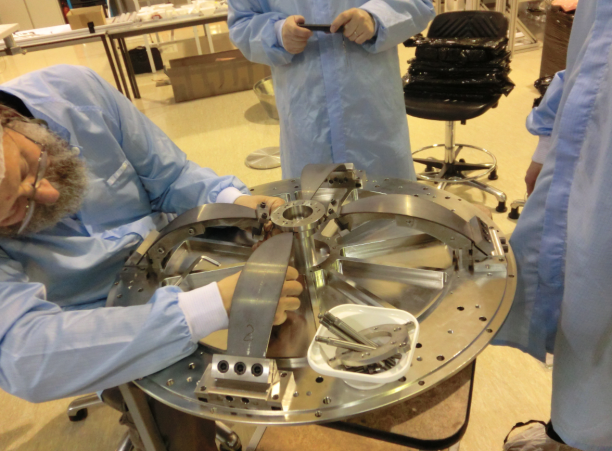 Production (19 filters) has been already finished.
9
Development Status
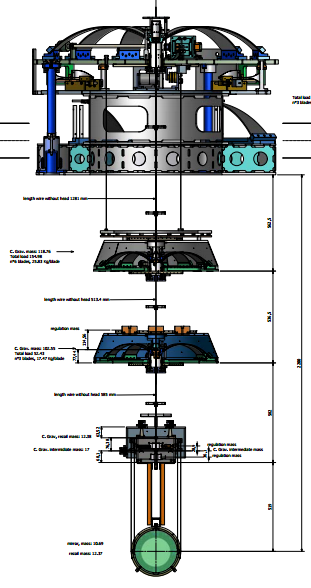 Standard filter: test at Nikhef
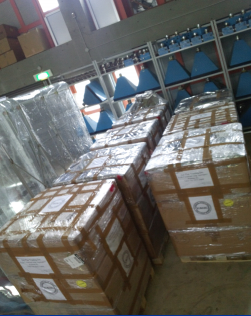 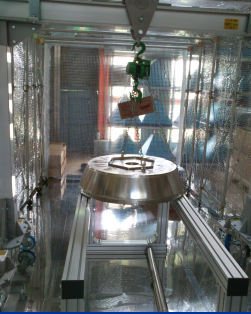 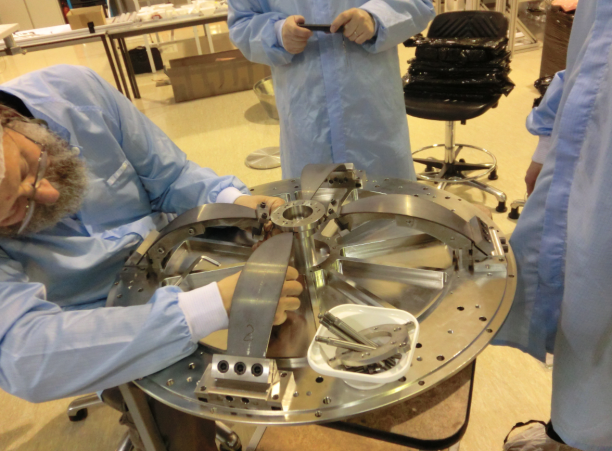 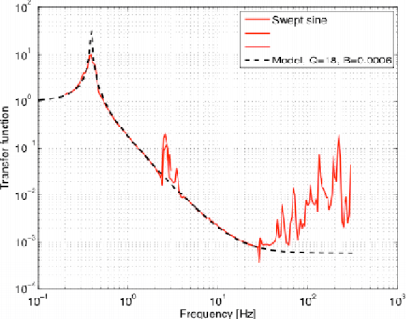 Production (19 filters) has been finished.
10
Development Status
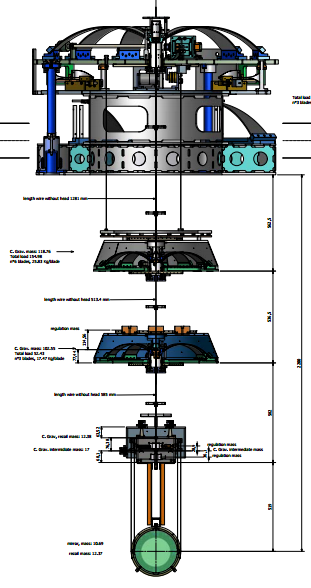 Prototype has just been arrived at NAOJ.
Assembly test and performance test should be done.
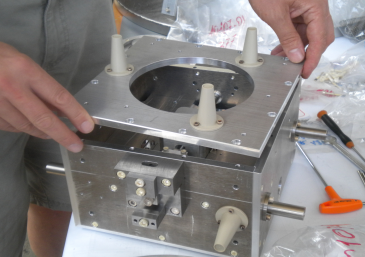 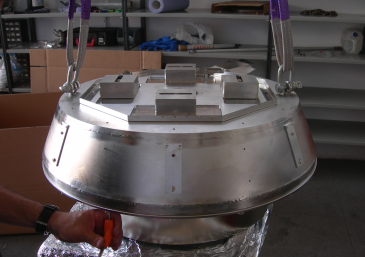 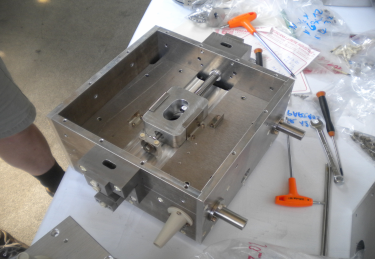 11
Development Status
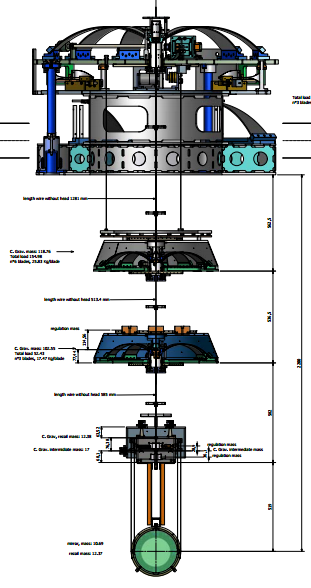 (Today’s Main Topic)
Pre-isolator :
Prototype test is undergoing at Kashiwa.
Will be delivered to NAOJ for full system test
(summer, this year)
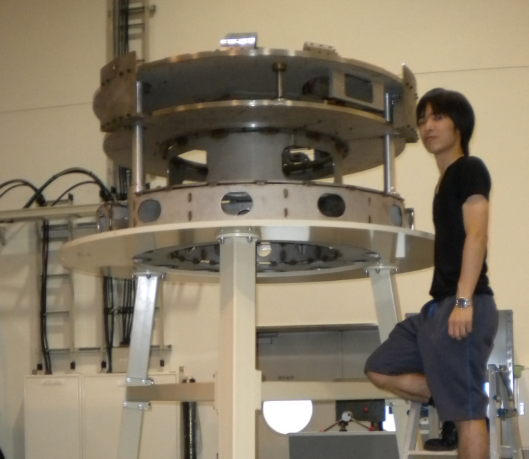 12
Contents
Introduction of KAGRA-SAS
Prototype Experiment
Modeling of SAS
13
Pre-Isolator
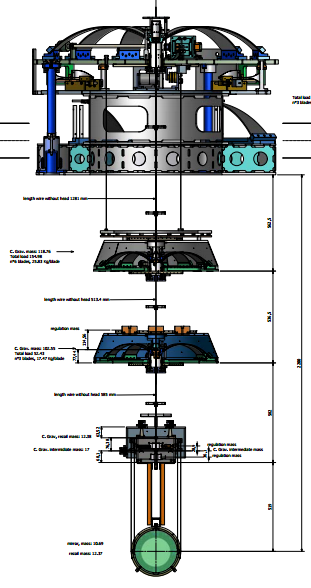 Role of Pre-Isolator
Pre-isolation of seismic noise (< 1 Hz)
Control the position of whole system
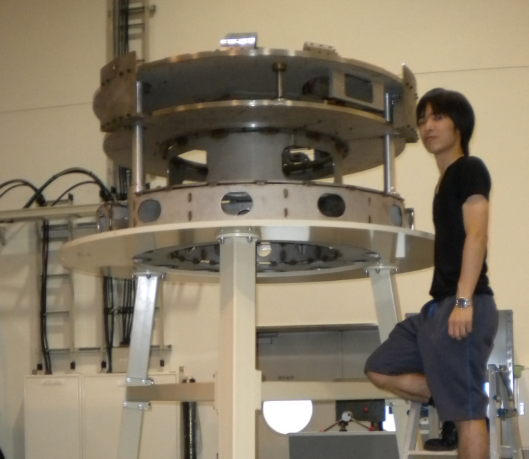 14
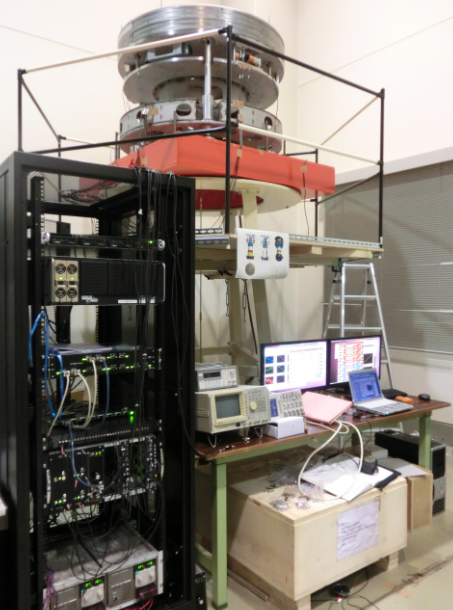 Pre-Isolator Prototype in Kashiwa
Purpose of this work
Verify the performance of passive isolation

Test bench for active control by the use of new digital system, new sensors and actuators.
15
Accelerometer
 Geophone
Mechanics
Large GAS Filter (Φ ~1200)
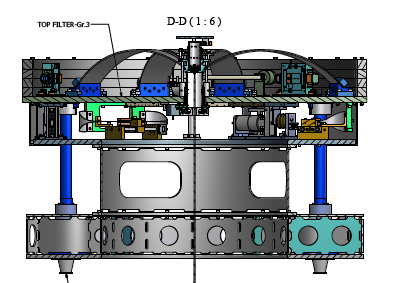 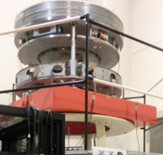 Stepper Motor with soft spring
IP Leg
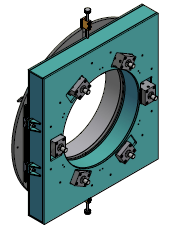 LVDT & Voice Coil Actuator
Hydraulic Pistons
16
Hydraulic Piston
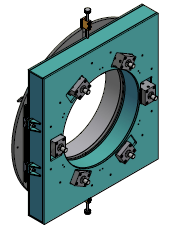 Inclination of the system can be finely tuned:
(~1.5 μrad/Stroke)
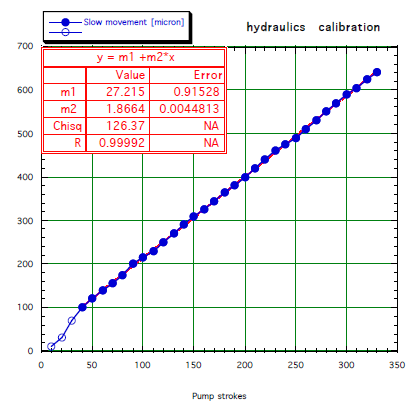 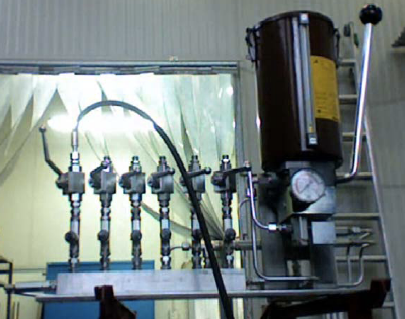 17
Sensor & Actuator Unit
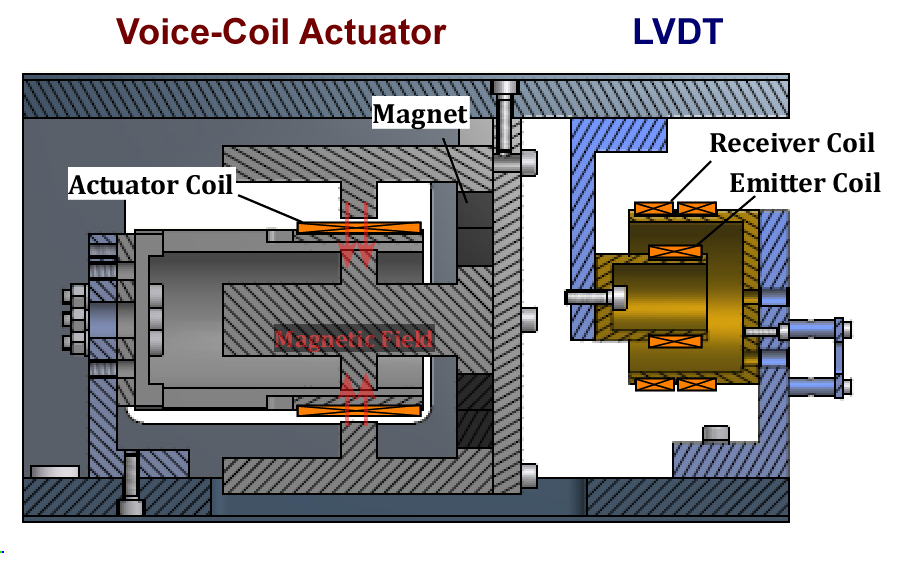 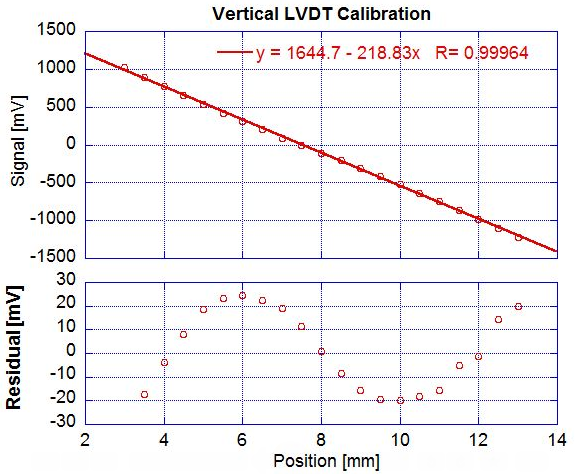 18
LVDT Driver
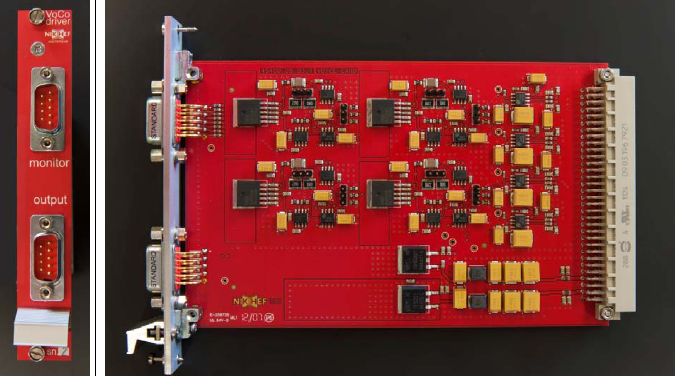 LVDT driver designed at Nikhef
Sensitivity is limited by ADC noise
Noise level increases with large DC
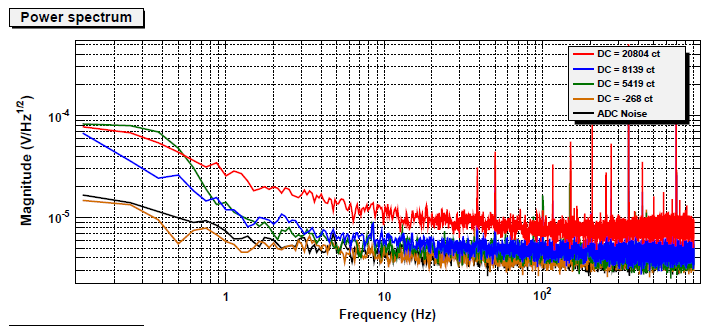 ~ 3 nm/rtHz
19
Inertial Sensor (Seismometer)
Geophone L-4C (Sercel)

Passive sensor (No lock)
 stable operation, easy handling
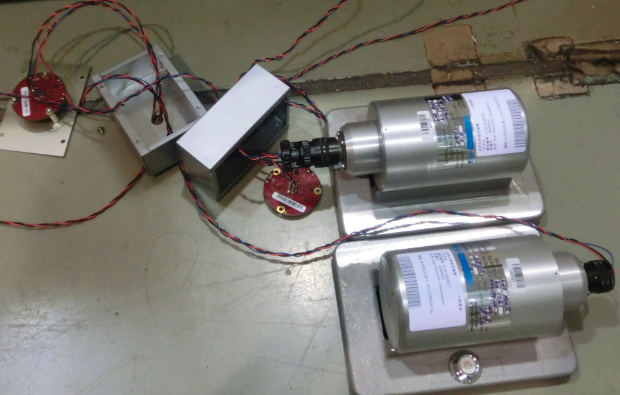 Preamp designed at Nikhef
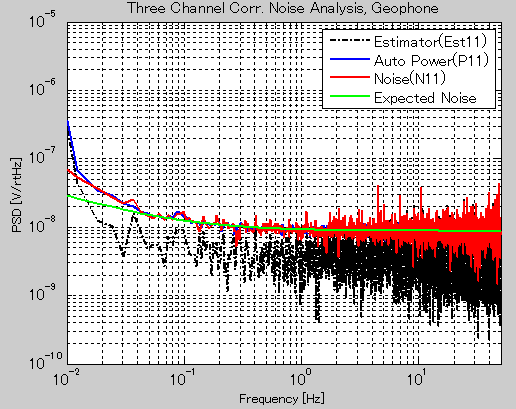 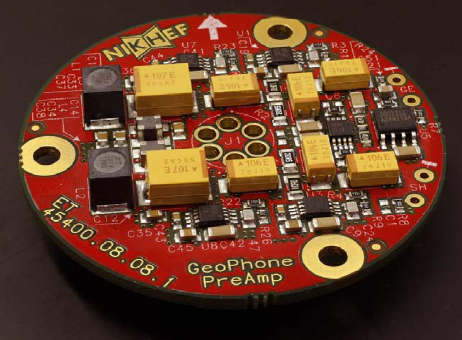 Noise measurement 
20
Digital System
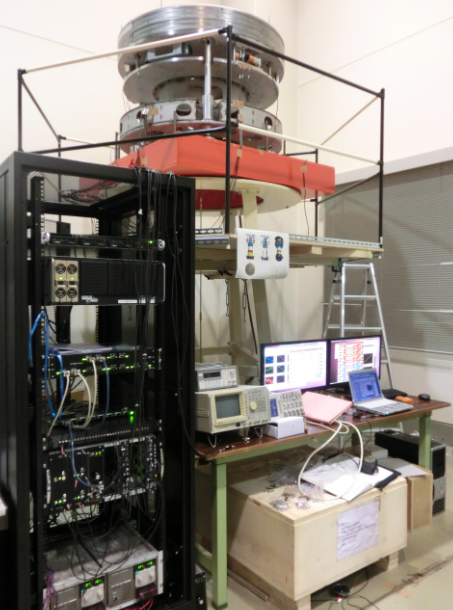 Standalone digital system [LIGO]
16 kHz sampling
ADC 16 bit (65536)
Range: +/- 20 V (differential)
ADC Noise: 2 μV/rtHz
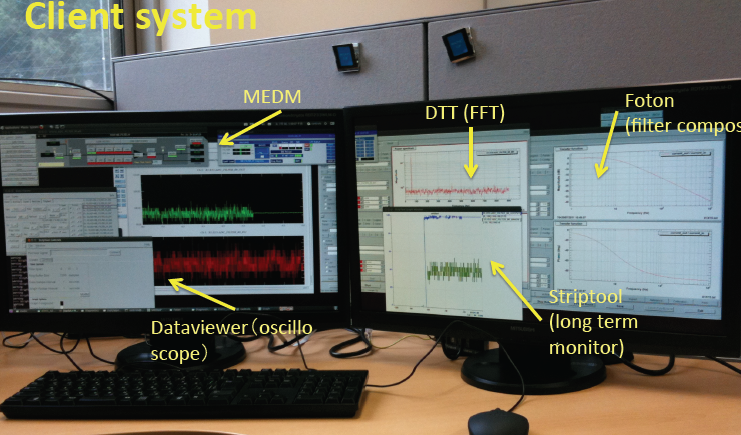 Digital System& Electric Devices
21
Study on GAS Filter
22
GAS Filter Tuning
Standard Filter Tuning
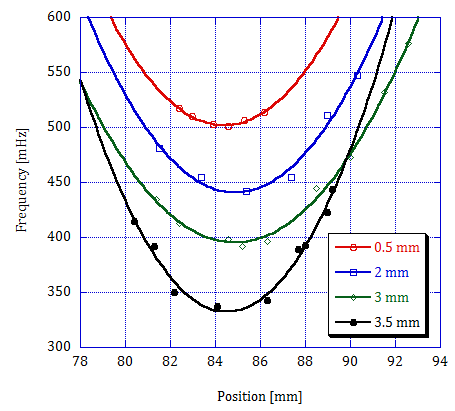 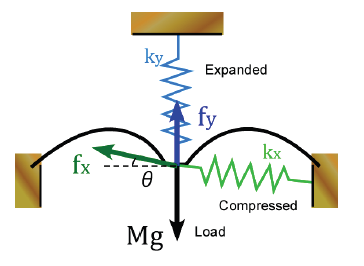 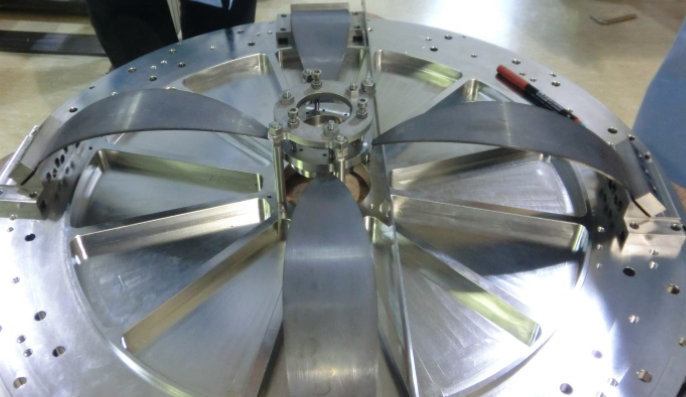 310 mm
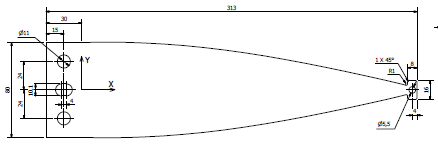 23
Large GAS Filter Tuning
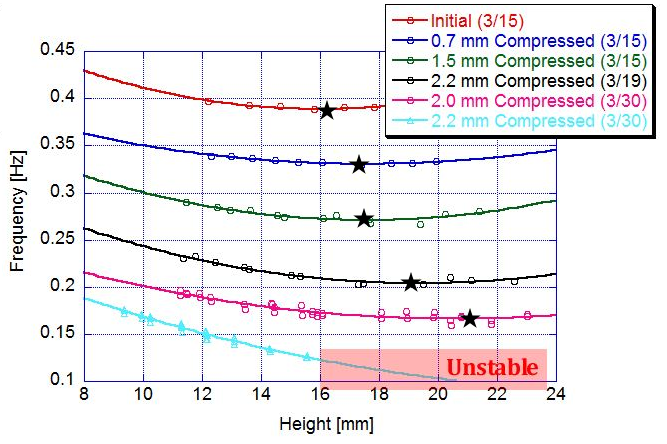 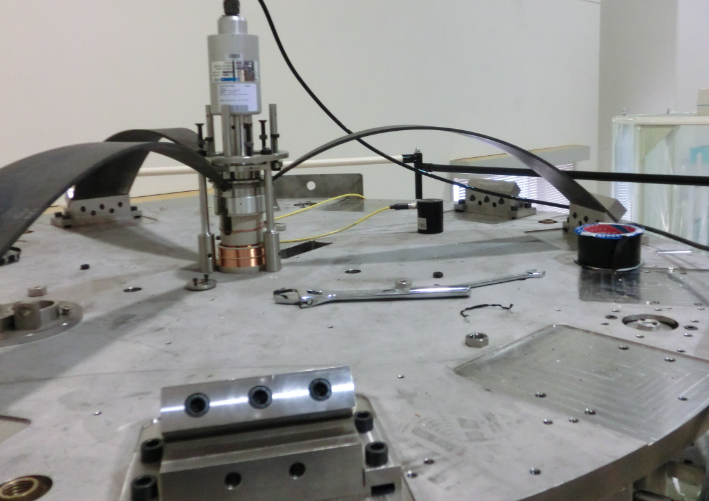 645mm
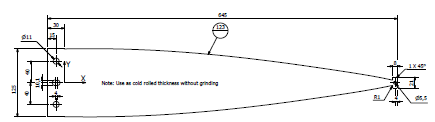 Encounter run-out instability below ~0.15 Hz
24
Large GAS Filter Tuning (2)
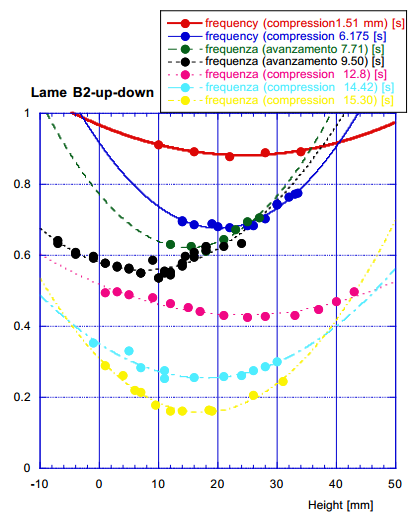 Real system (Not prototype)
@G&M, Lucca, Italy
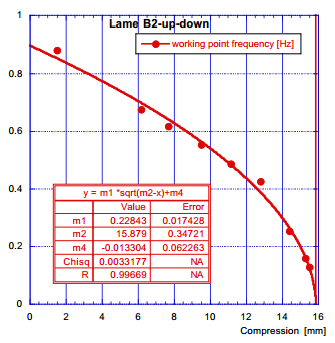 25
Q-factor Transition of Anti-Spring System
Q factor of GAS filter decreases as its frequency decreases
Energy loss per one cycle: Constant
Q ∝ f2
⇒
Kinetic energy of the oscillator ∝ f2
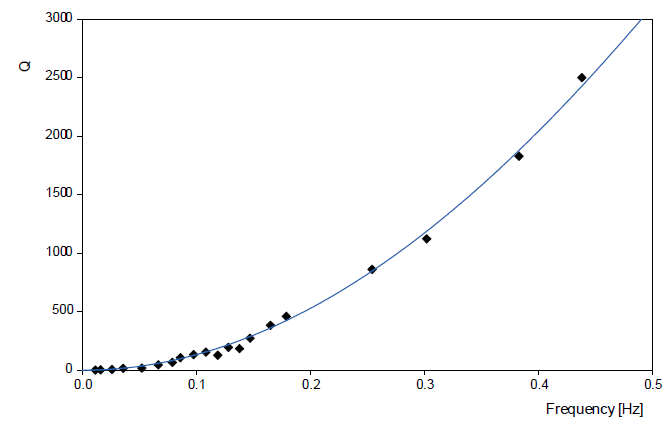 Q factor transition of TAMA-IP
(A. Takamori)
26
Q-factor Transition of GAS (Previous Result)
GAS filter Q measurement
@Caltech
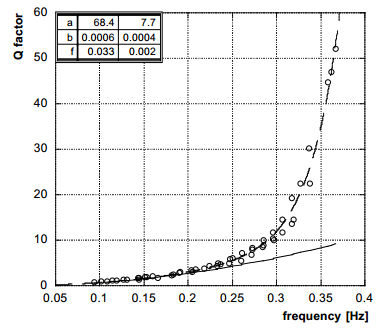 Deviation from quadratic curve
Q ∝ f2
Different dissipation process??
Avalanche inside material?
Self-Organized Criticality ?
27
Q-factor Transition of Large GAS (New)
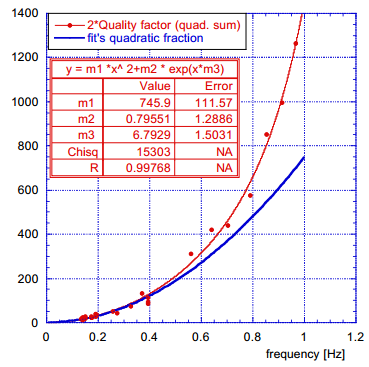 Large GAS Filter @Lucca
Deviation from quadratic curve
Q ∝ f2
Different dissipation process??
Avalanche inside material?
Self-Organized Criticality ?
28
Interpretation of New Result
Thermoelastic loss is dominant.
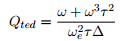 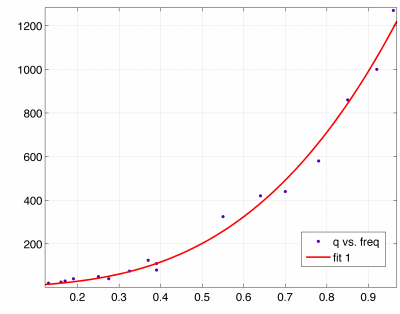 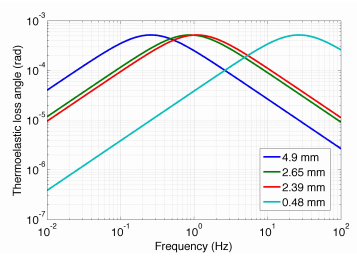 29
Future Works
Study working point, instability and Q in more detail

How can we tune GAS filter to lower frequency without encountering instability??

Measure isolation performance of top Filter(tuning of magic wand)
30
Inverted Pendulum Control
31
IP Prototype System Overview
X
Y
Yaw
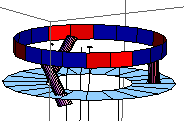 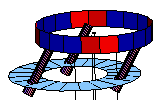 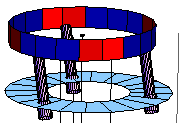 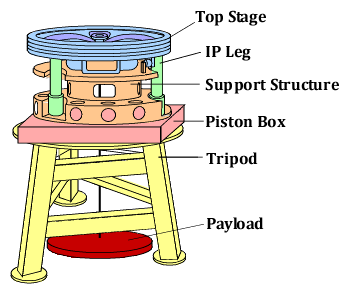 Pendulum
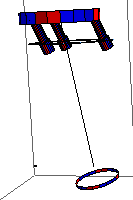 32
Tuning of IP
Resonant frequency shift due to gravitational anti-spring
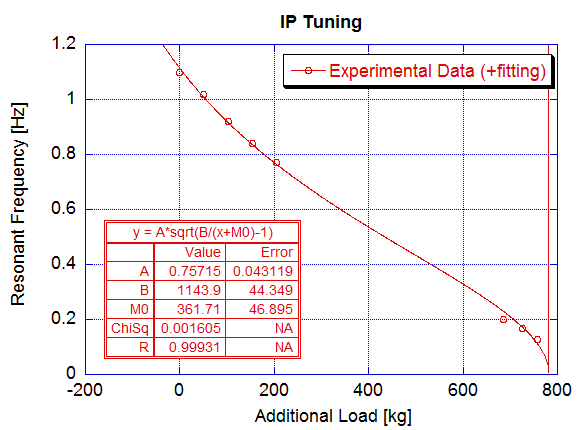 Adding mass on the stage
0.1 Hz achieved
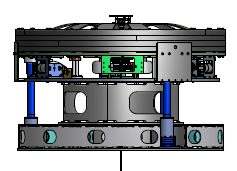 33
Top Stage Motion (LVDT Signal)
X, Y, θ motions are reconstructed from 3 LVDT signals
X Y θ
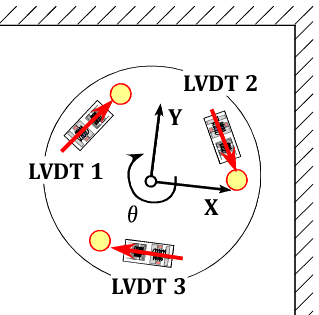 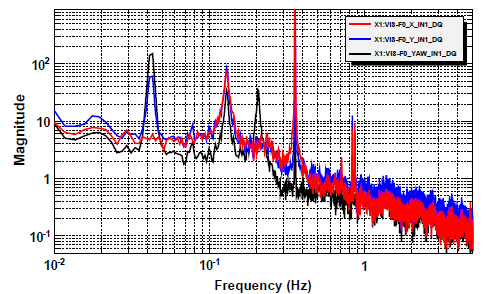 [μm/rtHz]
34
Top Stage Motion (LVDT Signal)
Wire torsion
(0.043 Hz)
IP [X,Y]
(0.133 Hz)
IP [θ]
(0.207 Hz)
Pendulum
(0.357 Hz)
Pitch
(0.865 Hz)
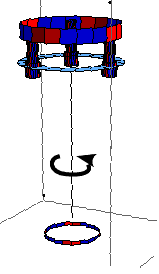 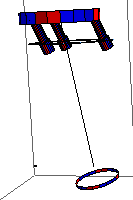 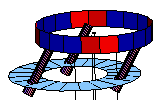 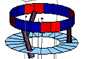 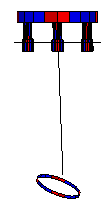 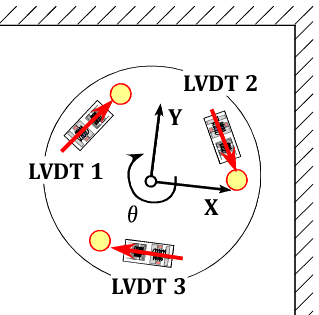 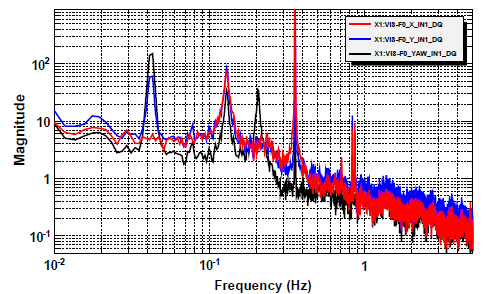 35
Active Damping
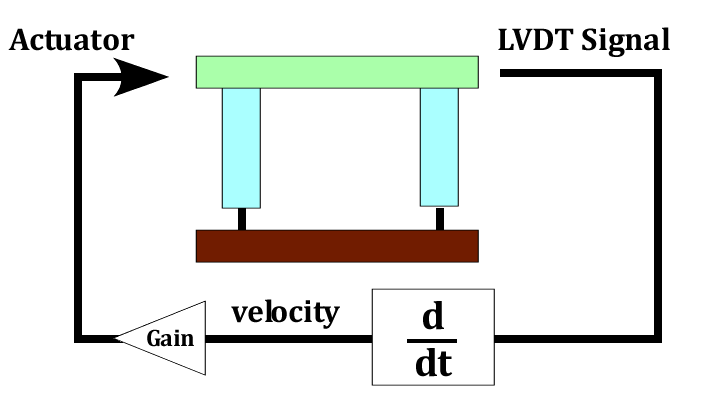 Damped
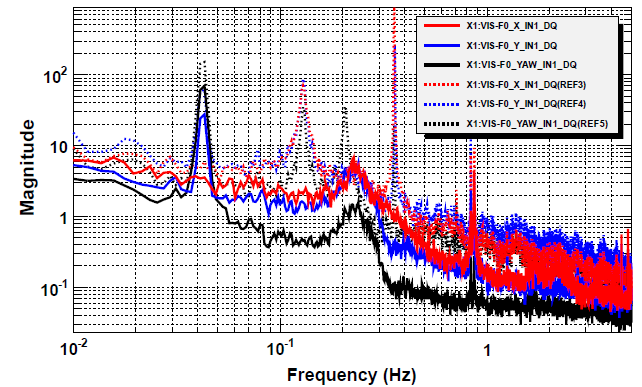 [μm/rtHz]
36
Isolation Performance with Active Damping
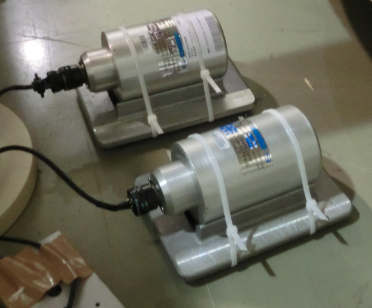 Put geophone on the top stage
LVDT control re-inject seismic noise above 0.1 Hz
RMS: 3 μm (20 μm for no control)
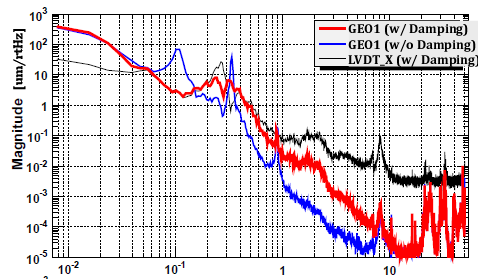 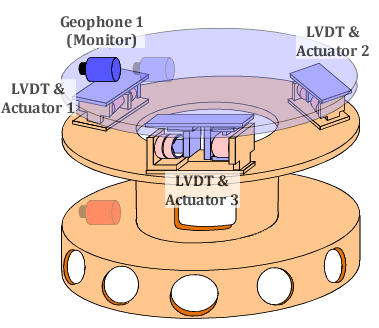 37
Active Damping with Geophone
Velocity damping by the use of geophone signal [for only X-direction]
Noise level above 0.1 Hz is improved
RMS: 1 μm
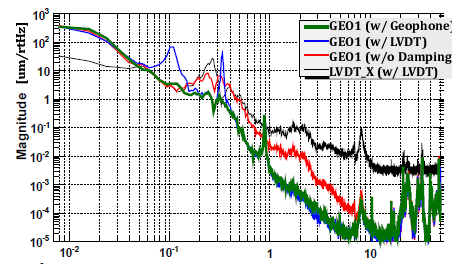 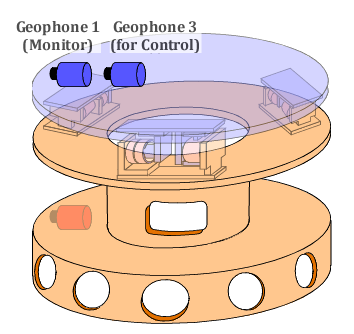 38
Future Plan
Increase the control gain to further decrease RMS[goal: 0.1 μm/sec for lock acquisition,           ~0.1 μm for keeping lock (?)]

Combine geophone and LVDT signal[Crossover: ~0.1 Hz]




For control strategy, we have to learn a lot from Virgo and TAMA.
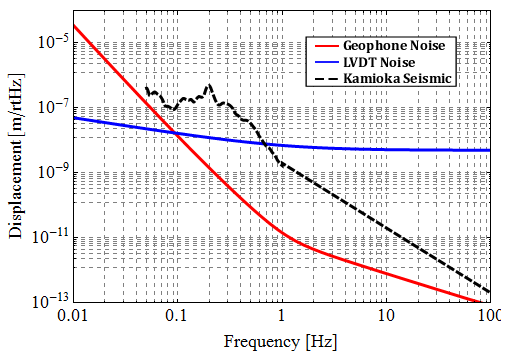 39
Contents
Introduction of KAGRA-SAS
Prototype Experiment
Modeling of SAS
40
For Better Modeling of SAS
Point-mass model(Super simple)
3D rigid-body model
(more realistic)
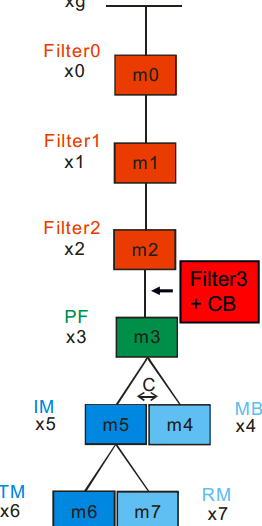 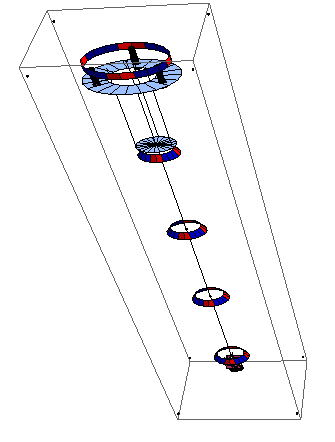 Only 1 dimension
No rotation coupling
No sensor noise estimation
…
41
Output from Rigid-Body Model
Eigen mode calculation with 3D graphics
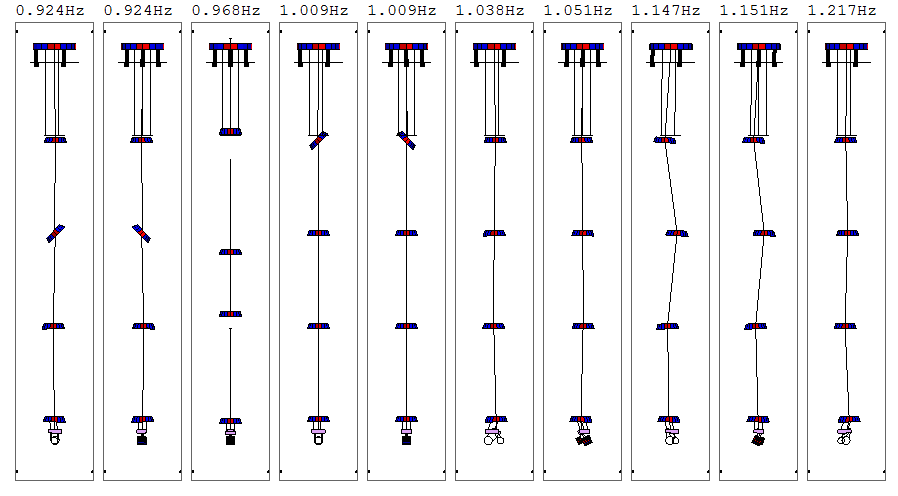 42
Output from Rigid-Body Model
Estimate angular fluctuation of the mirror
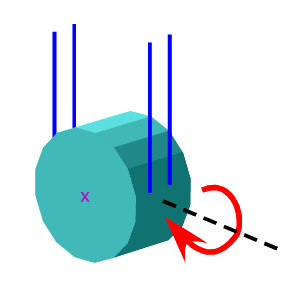 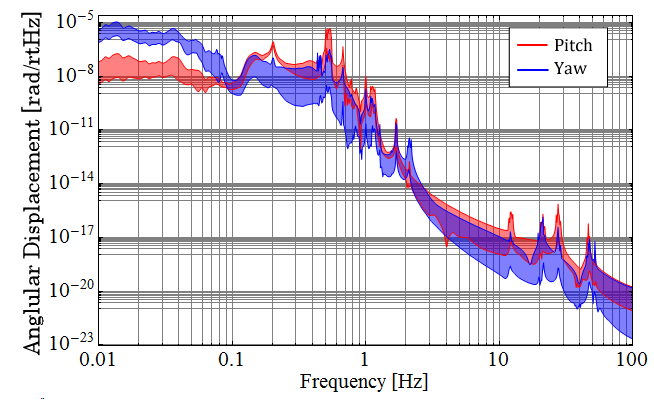 Attachment point of heat links, asymmetry in IPs
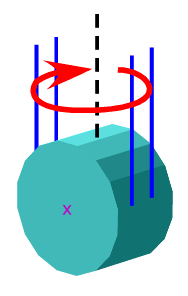 Asymmetry in wire lenghs, asymmetry in suspension points
43
For Better User Interface
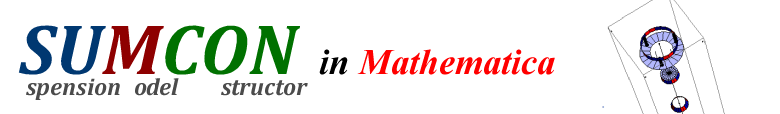 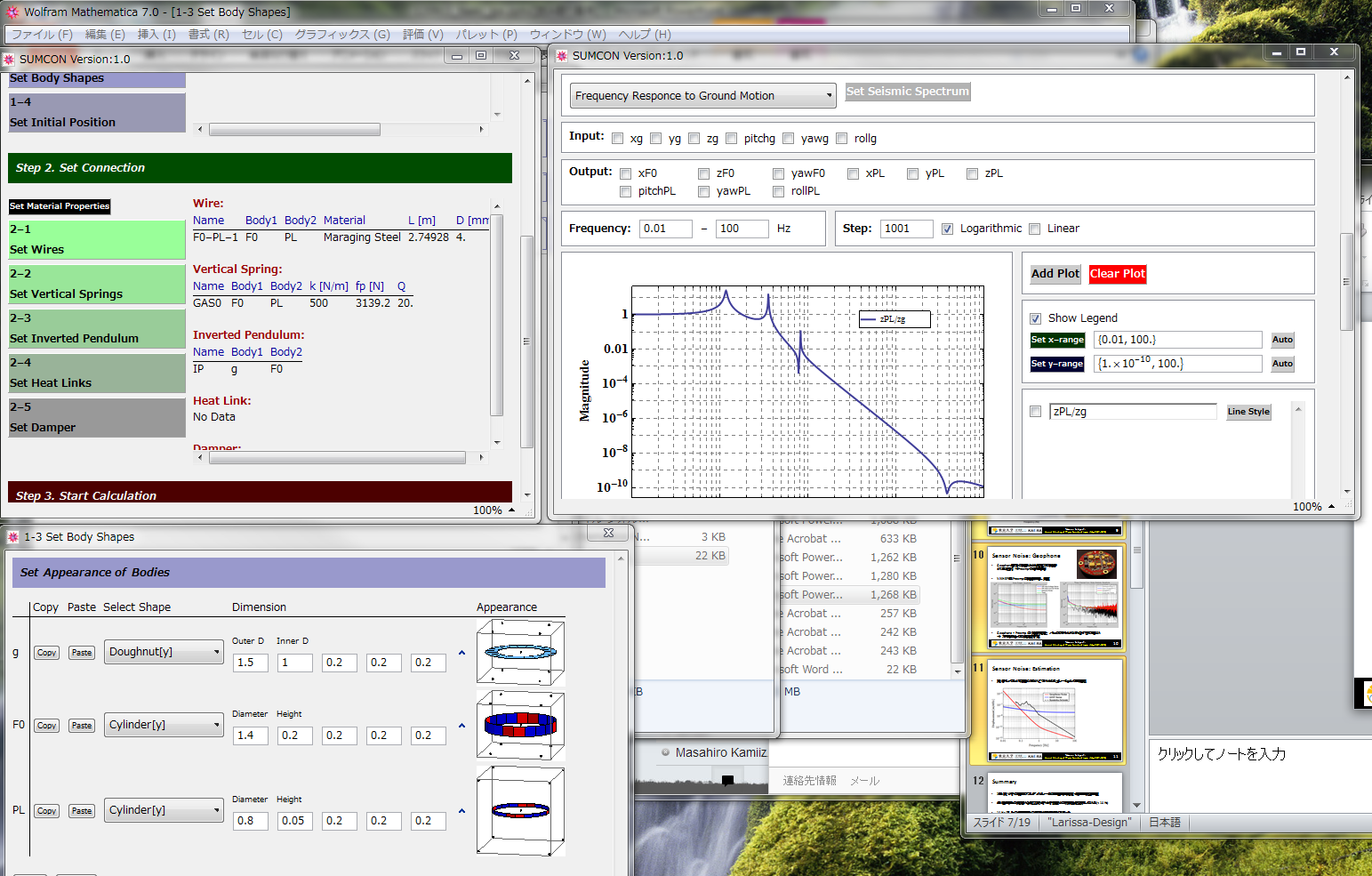 44
Future Works
Include active control in this model
Strategy for length & angular control
Control noise estimation (sensor & actuator noise)
Verified at Pre-isolator Prototype
Interface with MATLAB and other application
If you want to be a user, please contact me!!
45
END
46
Appendix
47
Sensor Noise: LVDT (Coupling from Actuator)
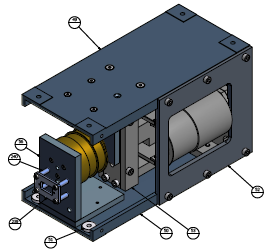 Due to high frequency (>2 kHz) noise from ADC, noise flour increases（Improved after digital system update）
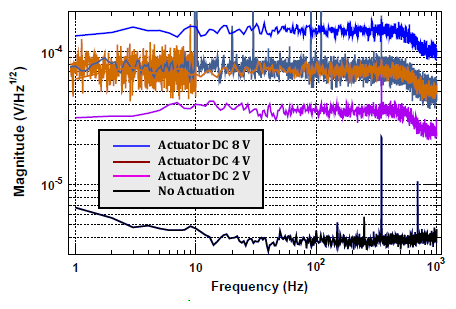 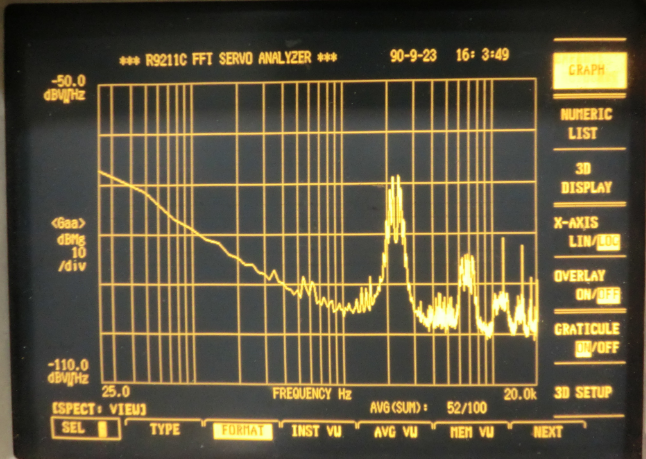 48
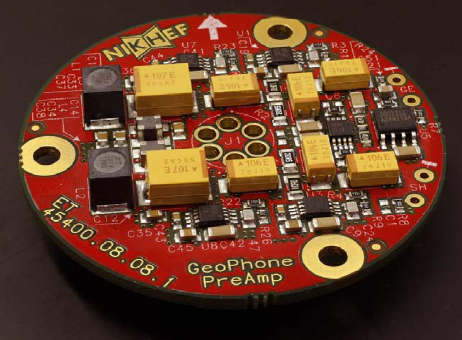 Sensor Noise: Geophone
Preamp designed at Nikhef
Noise of preamp is measured
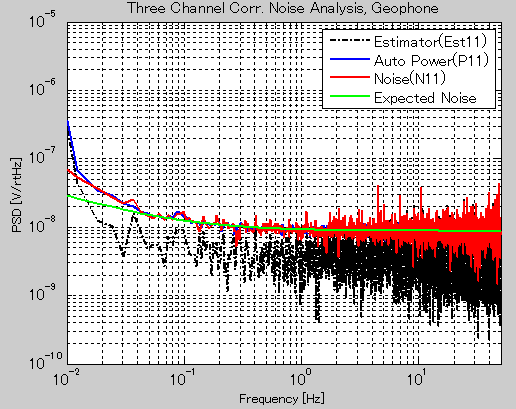 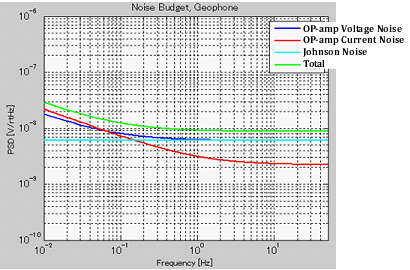 Geophone + Preamp の雑音測定：　バックグラウンドが大きすぎて難しい⇒ 神岡鉱山での測定を予定
49
Sensor Noise: Estimation
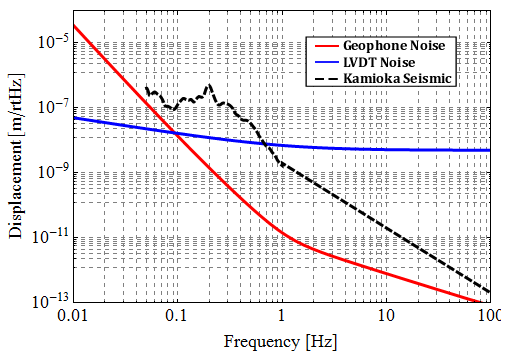 50
Transfer Function of Inverted Pendulum
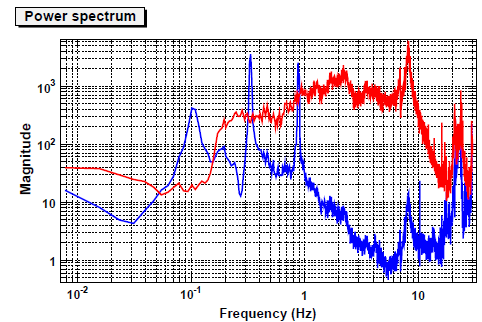 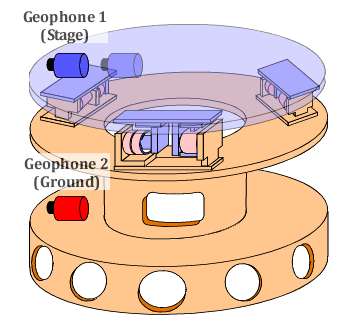 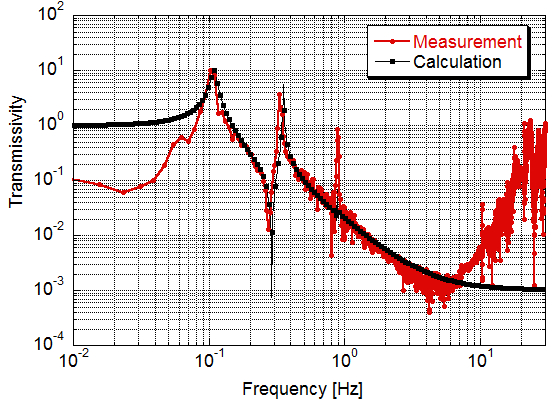 < 0.1 Hz：Sensor Noise
> 10 Hz ：Acoustic (Environmental) Noise
51
Mechanics
Coil-Magnet Actuator
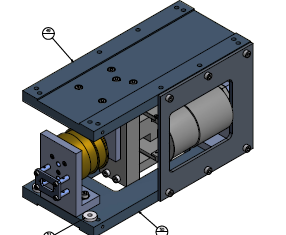 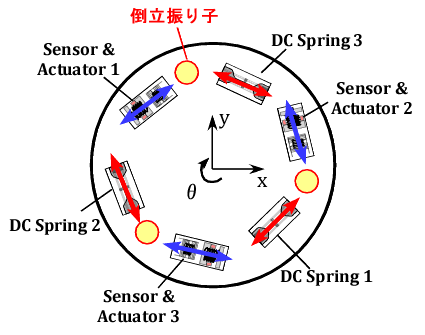 LVDT
Stepper Motor
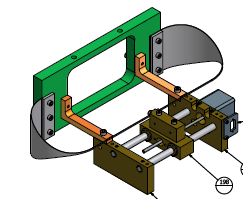 Maraging Steel Spring
52
KAGRA-SAS Overview
Type-B
Type-A
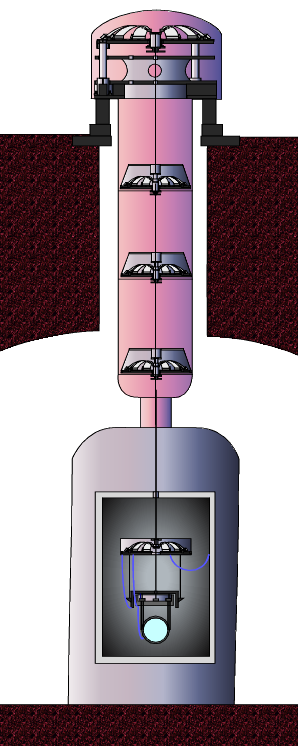 Type-A7-stage pendulum, 5-stage vertical spring, cryogenic system

Type-B5-stage pendulum, 3-stage vertical spring

Type-CTAMA-Stack + double pendulum
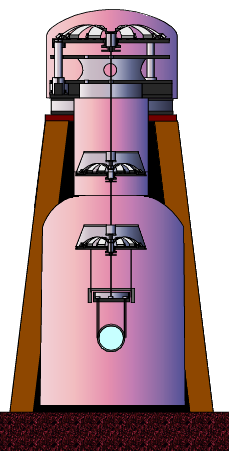 Type-C
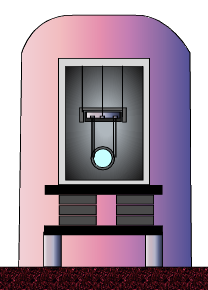 53
Simple Modeling
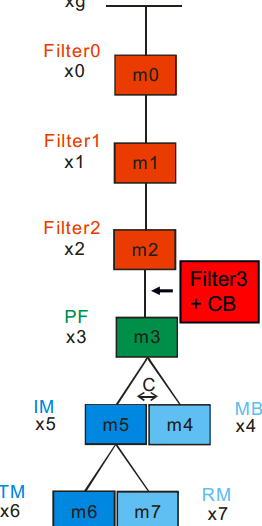 Simplified point-mass model
Meet the requirement!!
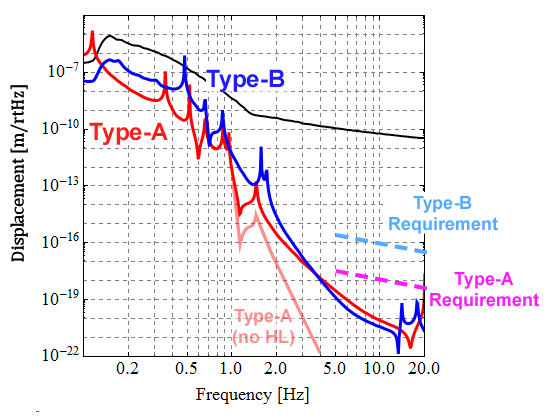 54
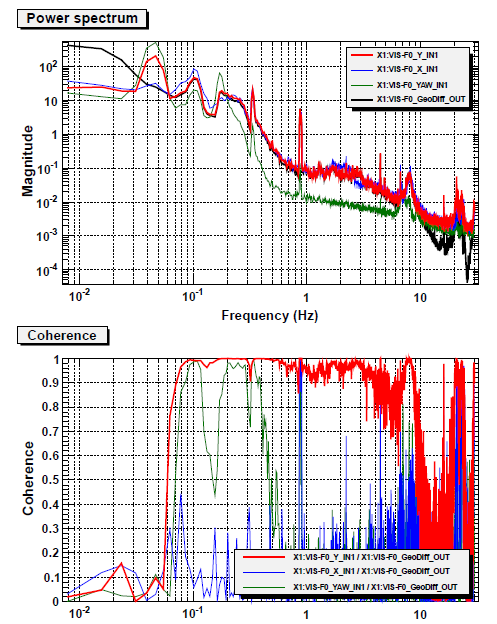 LVDT v.s. Geophone
<0.1 Hz poor sensitivity of geophone
>10 Hz poor sensitivity of LVDT
55
Active Control Demonstration
Xに500 μmのオフセット
Damping ON
DC Control ON
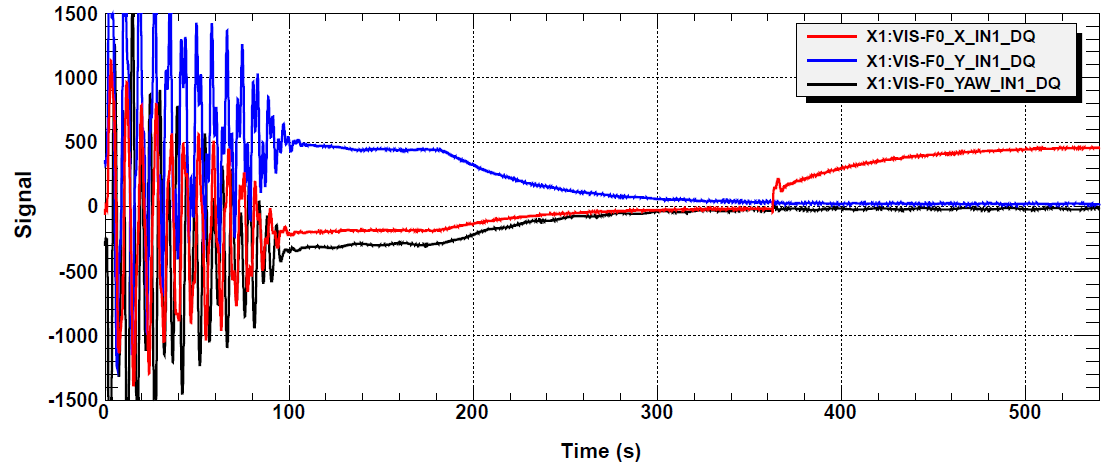 Displacement [μm]
ダンピングにより共振周波数での揺れを抑えることに成功
ステージのDC位置を制御することに成功
56
Response to Virtual X Actuation
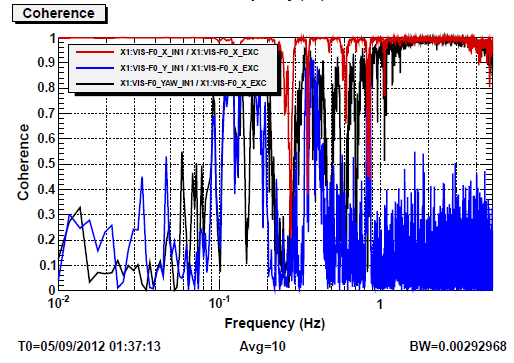 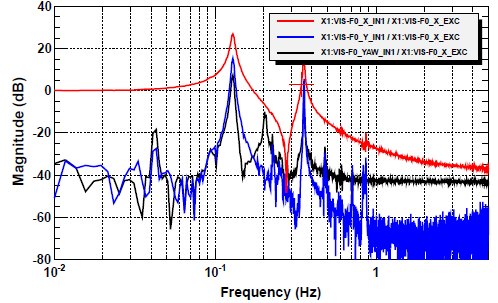 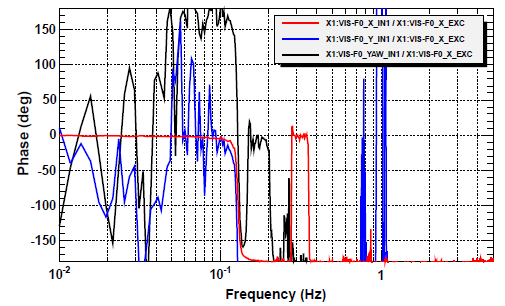 57
Response to Virtual Y Actuation
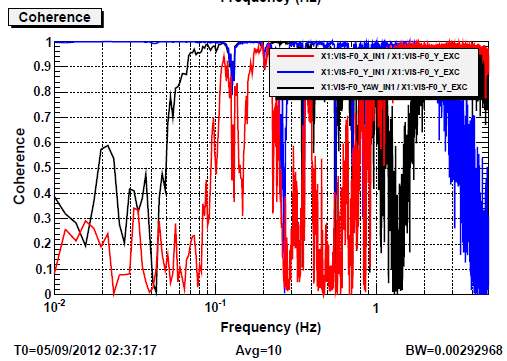 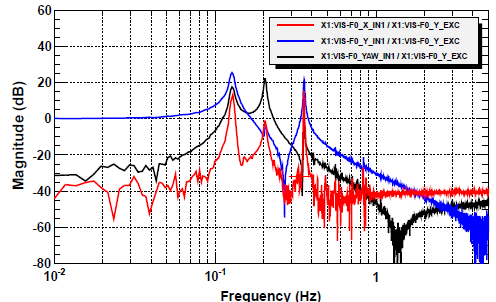 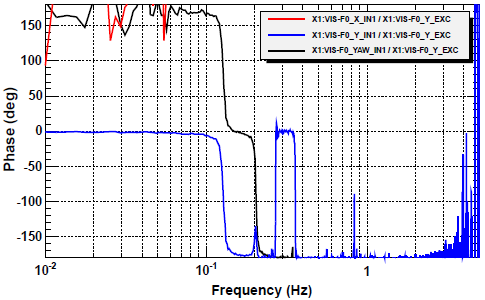 58
Response to Virtual θ Actuation
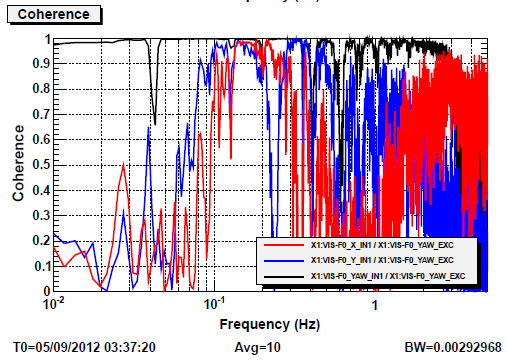 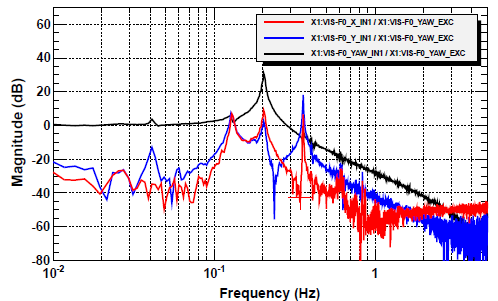 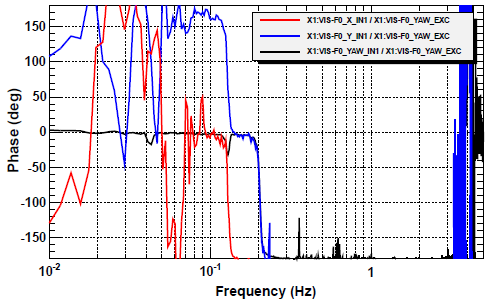 59
What is Missing in the Model?
Coupling between translational and rotational DoFs
Detailed active control system and noise from it
Mechanical response of heat links (for heat paths)
Elastic mode of the wires, springs and bodies
Drift due to temperature change
60